ТЕМА УРОКА: «Грамматическое время Present Simple Tense- Настоящее простое время»
Обозначение времени
Настоящее простое время выражает обычные, постоянные, повторяющиеся (рутинные) действия.
Слова-спутники: 
Usually
Often
Always
Sometimes
Seldom
Every day/ night/ month/ year
Never
Образование утвердительных предложений в данном времени
В утвердительном предложении глагол используется без частицы to.
В 3-ем лице ед. числа к глаголу прибавляется окончание -e (s).
Например:
I swim
You swim
We swim
They swim
He/ she/ it swims
Образование вопросительных предложений в данном времени
Формула:
Do+ I/ you/ we/ they+ V?
Например:
Do they swim?
Формула:
Does+ he/ she/ it + V (без окончания s/ es)?
Например:
Does she swim?
Образование отрицательных предложений в данном времени
Формула:
I/ you/ we/ they + do not (don’t )+ V. 
Например:
We do not (don’t ) speak English.
Формула:
He/ she/ it + does not (doesn’t )+ V (без окончаний s/ es)
Например:
She does not (doesn’t ) speak English.
Выполнение практического задания. Раскройте скобки. Образуйте глаголы в настоящем простом времени.
Tuesday, the 11th of October
Classwork
Practical task
1.My mum …(swim) every Monday.
2.I … (read) books every day.
3. My dad … (not/ walk) on Tuesdays.
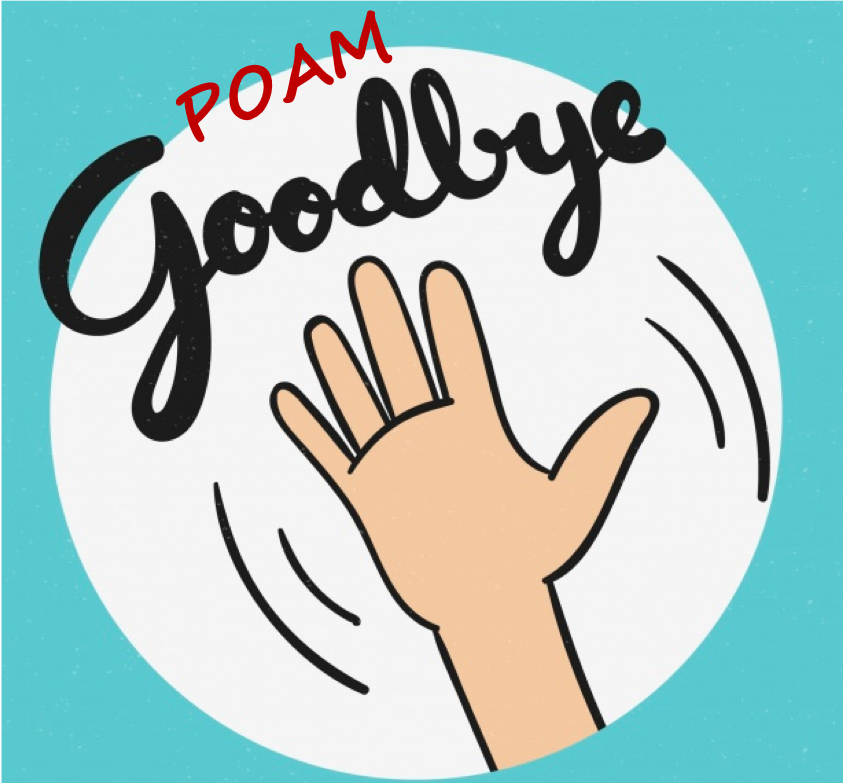